Mondanivalóm
ars poetica
tapasztalataim
költői feladatok összefoglalása, gyűjtése
útmutatóként szolgálhat más költőknek, ám nem kötelező jellegű
tanácsadó, útmutató, útravaló, útitárs
egyúttal gyönyörködtető is 
kiadásra váró verseskötetem felvezetőjének szánom
kiegészítő szerepet kapna, amely a műveknek részben értelmet is ad
habár szintén vers, más filozófiai témát feszeget, mint a kötetbe szánt alkotások, így külön kategóriát képez majd a kiadáson belül
felvezető szerep
verseimnek, verseimhez, verseimmel
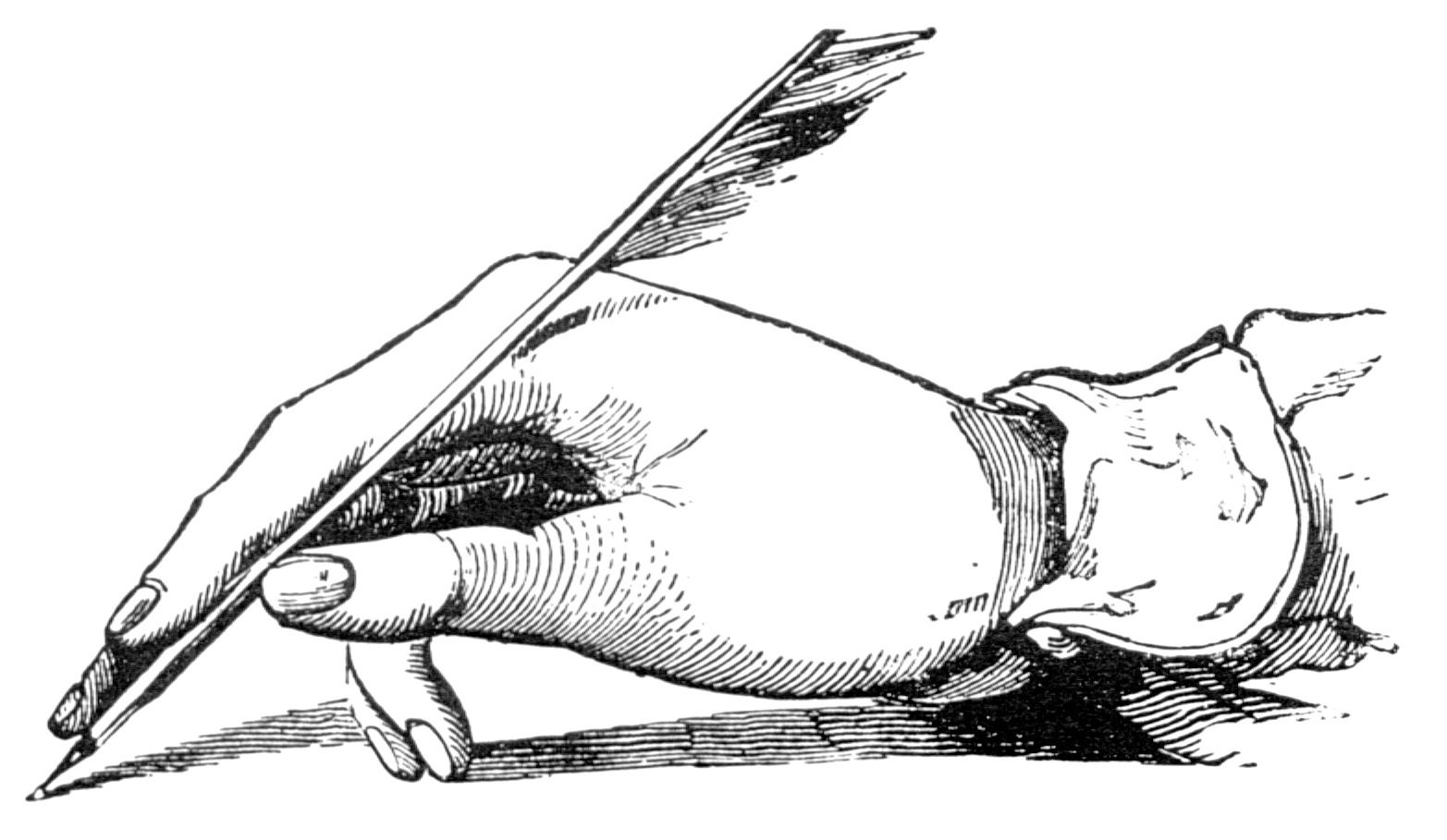 Költői szerep
alárendelt eszköz a művészet közvetítésére
az egyén jelentősége eltörpül a mű kidolgozásának feladata mellett
kötelességünk a lehető legtökéletesebb átadás érdekében magunkat minél magasabb szintre fejleszteni
hangszer (=költő) – zene (mű)?
kagyló ( =költő) – igazgyöngy (=mű)
héjként körülölelni és óvni az alkotást
a kagyló leginkább elkápráztató, kézzelfogható és ezáltal legfontosabb funkciója a világ, a befogadók számára a gyöngy elkészítése
az alkotás nem lesz minden alkalommal azonos fényű, értékű, bár ez a vágyott cél
feladata teljesítése után a létrehozó akár a feledés homályába is veszhet, hiszen szelleme és munkája tovább él
az alkotó munka során tett erőfeszítéseket, a meghozott áldozatokat nem mindenki érzékeli vagy veszi figyelembe
Költő és közönség viszonya
jelentős a világ, célcsoportnak szánt közeg szerepe
befogadás, megértés nélkül nincs siker
költői feladat a gondolatok igényes, de egyúttal átérezhető közlése
magunkat a célnak alárendelve folyamatosan képezni, fejleszteni kell (poeta doctus)
ezzel együtt veleszületett tehetség is szükséges (poeta natus)
az erdei madarak dala akaratlanul, tudtukon kívül gyönyörködtet
költőként fontos a képesség, hogy a társadalom által súrolt felszíni rétegeknél mélyebbre tekintsünk
ám nem követendő a lenézés, a nagy hangú, világmegváltó szerepben való tetszelgés
ezeknek a gondolatoknak a fellelése és befogadható formába öntése a cél
Ihlet
ókor: Múzsa csókja (Horatius, Vergilius)
ihletett pillanatok: megfoghatatlan, megmagyarázhatatlan
fensőbb dolog érintése, (isteni?) szférák
költői kiváltság ide bepillantást nyerni
ezeket a perceket kell megfogni, majd átadhatóként megformálni
tapasztalat: többször is volt részem hasonlóban, ám jártam az élet árnyasabb oldalain is
 hit -> <- kétkedés, vágy -> <- lemondás, angyalok, tündérek -> <- kísértetek
„megvilágosodás” -> fényjelenségek, égi tünemények
vihar, villám, fény, hullócsillag, napsugár
igazgyöngy ragyogása is ugyanígy sugározza fényét a befogadókra
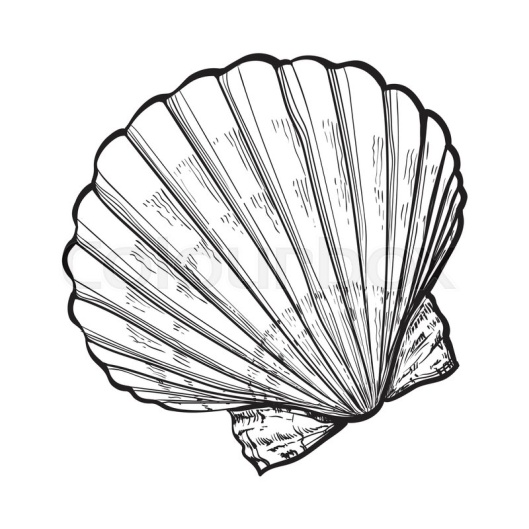 Téma
a művészet fontos célja a gyönyörködtetés
megértés a befogadó közönség részéről = érzelmek kiváltása
az érzelmek művészi témaként is szolgálnak
az érzelmek létezése állandó -> mindig fennállnak az alapok a költők számára
öröm -> <- bánat, hit -> <- kétkedés, szerelem -> <- csalódás, ifjúság ->                <- időskor
emberi kitartás, küzdelem, elkötelezettség szintén állandó
természeti jelenségekkel is vonható párhuzam
növényszimbolika (rózsa, ciprus)
tél -> <- tavasz, napsütés -> <- eső
mindezeket mi is tapasztaljuk, ezekből folyamatosan jut számomra és nekünk, költőknek feldolgozható téma
Berzsenyi Dániel Osztályrésze -> <- az enyém
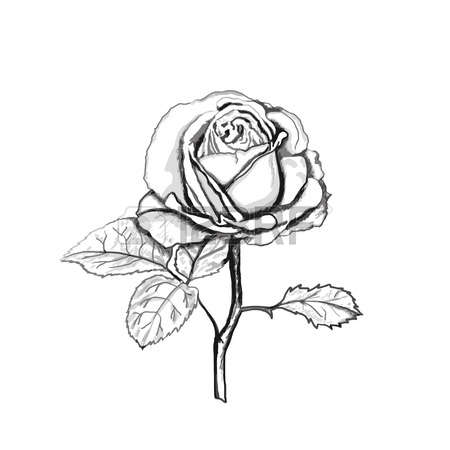